Professional Responsibility
FALL 2015
Copyright © 2015 Barbara Glesner Fines. All rights reserved.
Today’s agenda
Introduction to the course
Copyright © 2015 Barbara Glesner Fines. All rights reserved.
Professional Responsibility
Contact information:
Office hours:
Copyright © 2015 Barbara Glesner Fines. All rights reserved.
What you will learn in Professional Responsibility
Technical Professionalism
  How to find, read, and analyze lawyer regulation 
    Some basic practice management & communications skills that are key ingredients to ethical practice
Civic Professionalism
How to reconcile the values that drive lawyer regulation (formal and informal) and your own sense of yourself as a professional
Copyright © 2015 Barbara Glesner Fines. All rights reserved.
What you will need to do
Read the textbook
Read the assigned ABA Model Rules of Professional Conduct (which you can have in hard copy or can access for free online)
Be able to access web resources
Be able to access CALI lessons(our school’s authorization code is ____________)
Come to class &Actively participate
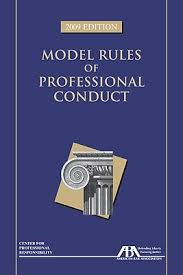 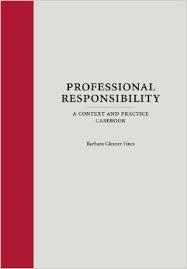 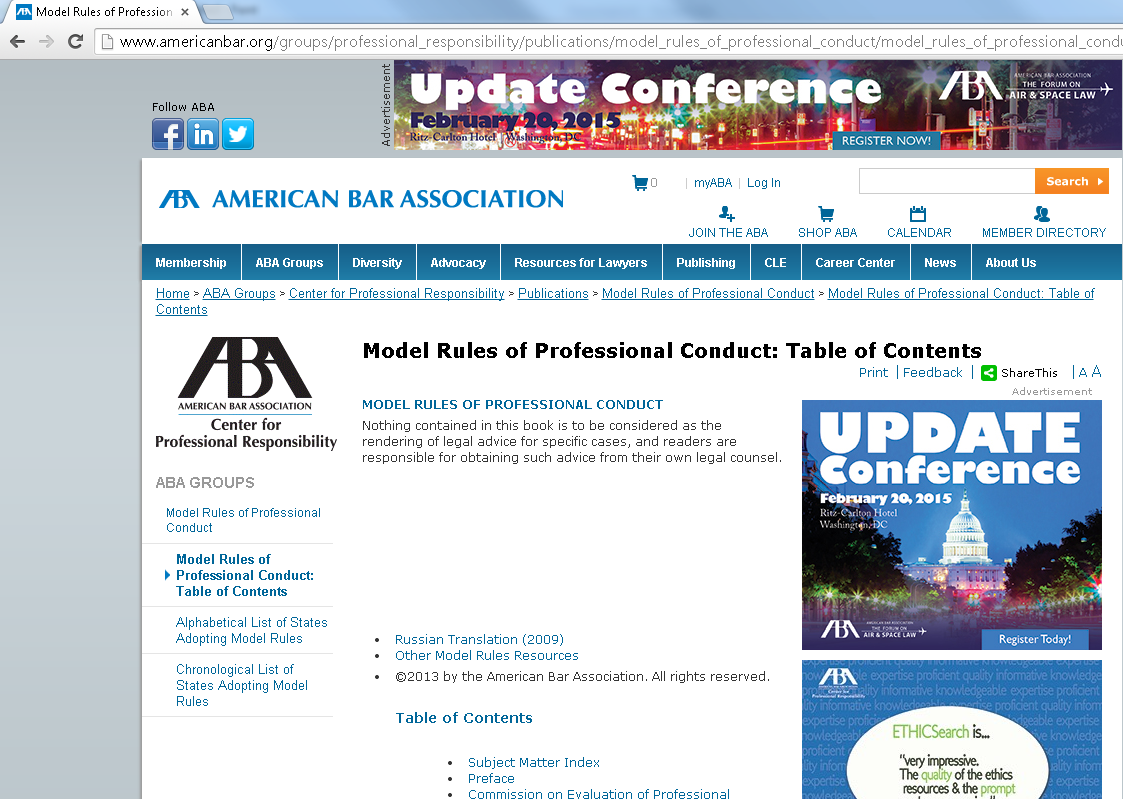 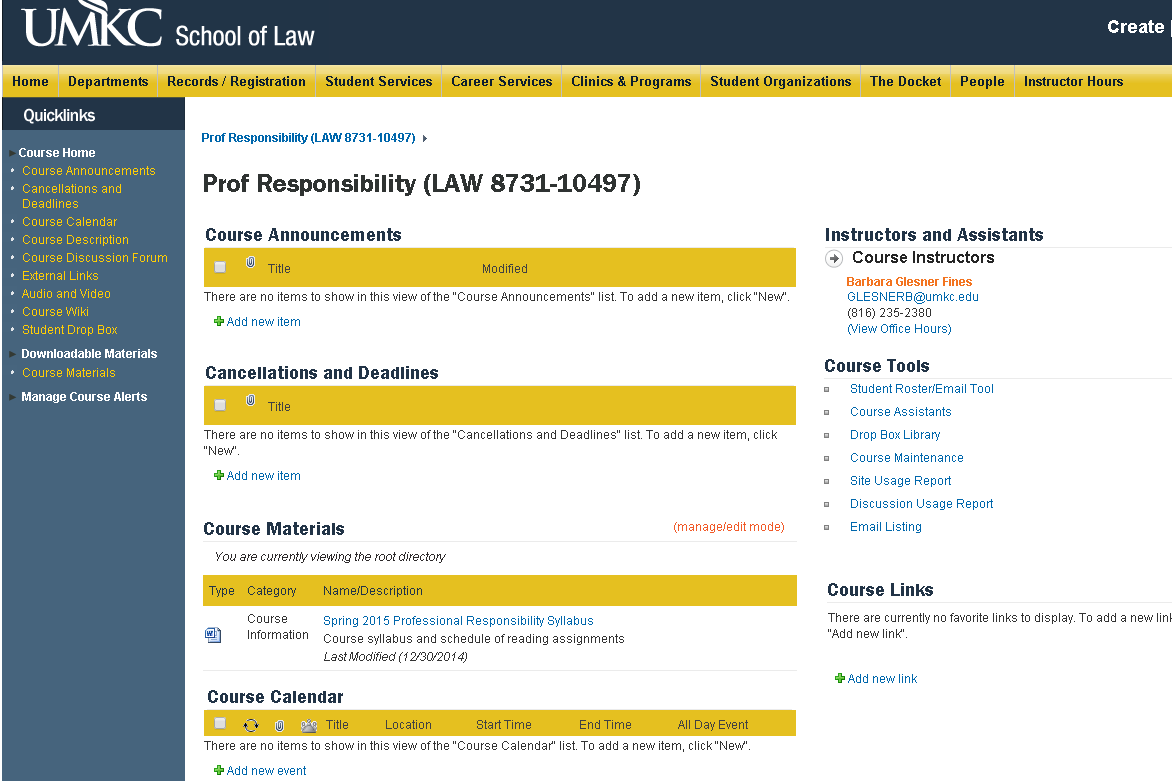 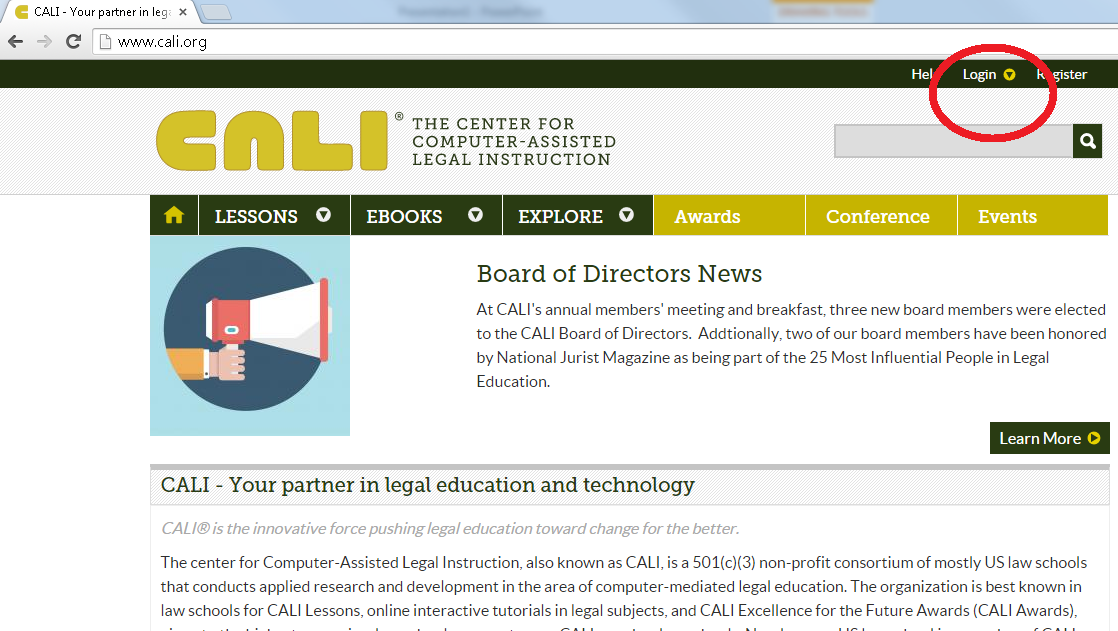 Copyright © 2015 Barbara Glesner Fines. All rights reserved.
Grading
Your final grade will be determined based on:
Copyright © 2015 Barbara Glesner Fines. All rights reserved.
Policies for an effective learning environment
Prepared
Prompt
Engaged
Respectful
Copyright © 2015 Barbara Glesner Fines. All rights reserved.
Questions?
Copyright © 2015 Barbara Glesner Fines. All rights reserved.
Chapter One What Is a Professional?
Copyright © 2015 Barbara Glesner Fines. All rights reserved.
Goals for today’s class
Be better informed about the profession
Think about how that profession is likely to change in the future
Know that the decision about where to work and whom to represent is a pivotal ethical choice
Copyright © 2015 Barbara Glesner Fines. All rights reserved.
The full set of PowerPoint slides is available upon adoption. Email crutan@cap-press.com for more information.